Privlastňovacie prídavné mená
vzor matkin
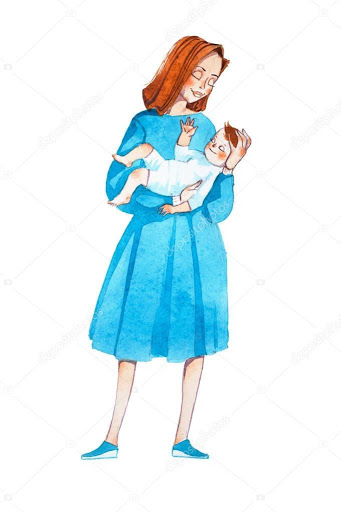 Vzťahové – sú odvodené najmä      od podstatných mien, nestupňujeme ich, nemajú protiklad.
Označujú vlastnosti osôb, zvierat, vecí.
Plnovýznamové, ohybné slová.
Stupňujeme ich.
Prídavné mená – čo už vieme...
Akostné – označujú akosť, kvalitu, stupňujeme ich, majú protiklad.
Rozdeľujeme ich na akostné, vzťahové a privlastňovacie.
Môžeme určiť rod, číslo, pád, vzor.
Akostné a vzťahové prídavné mená – vzory pekný a cudzí.
Aký? Aká? Aké? 
Čí? Čia? Čie?
Privlastňovacie prídavné mená – zopakuj si!
Vyjadrujú, že osobám alebo zvieratám niečo patrí.
Čí? Čia? Čie?
Vzory: otcov, matkin, páví

				VZOR OTCOV
Podľa vzoru otcov skloňujeme privlastňovacie prídavné mená, ktorými privlastňujeme osobe alebo zvieraťu mužského rodu. 
Napr. bratov, susedovo, Martinova, kocúrove.
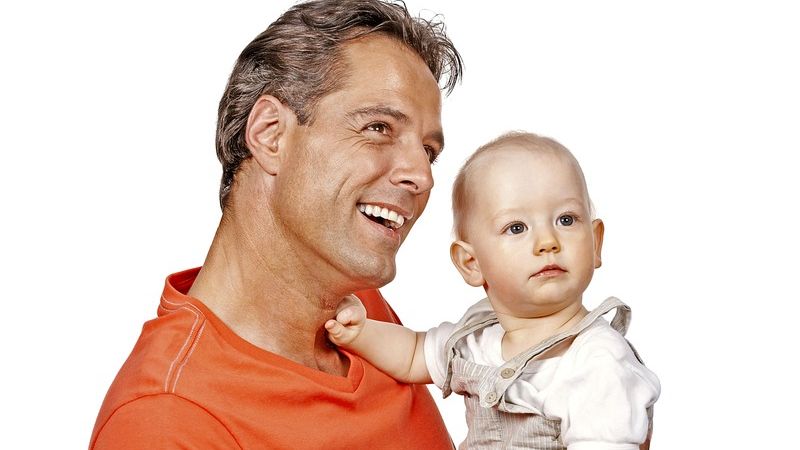 Skloňovanie
Dnes si povieme niečo o ďalšom vzore
Privlastni predmety osobám na obrázkoch:
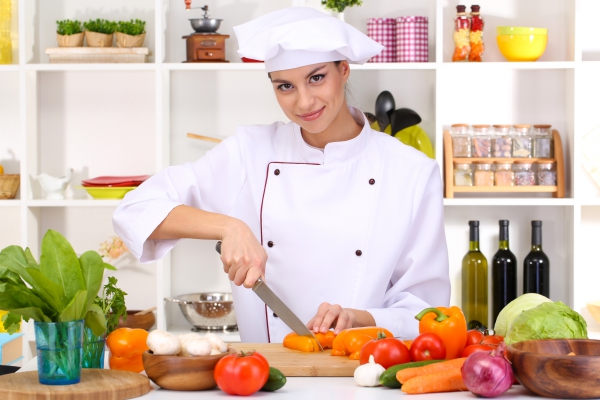 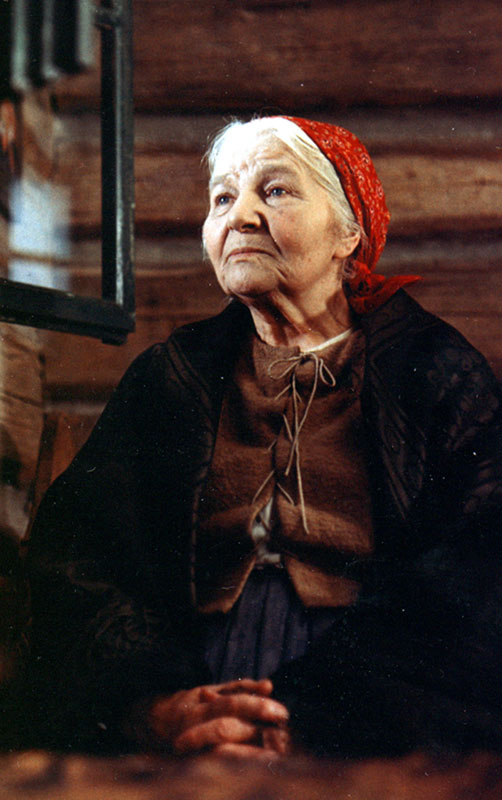 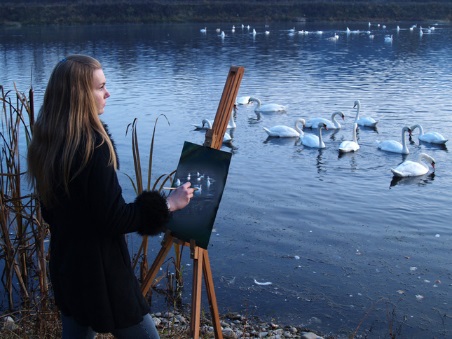 Vzor matkin
Podľa vzoru matkin skloňujeme privlastňovacie prídavné mená, ktorými privlastňujeme osobe alebo zvieraťu ženského rodu. 
Končia príponou: -in, -ina, -ino.
Napr. babkin (sveter), kuchárkino (tajomstvo), sýkorkin (spev), Zuzkina (kniha).
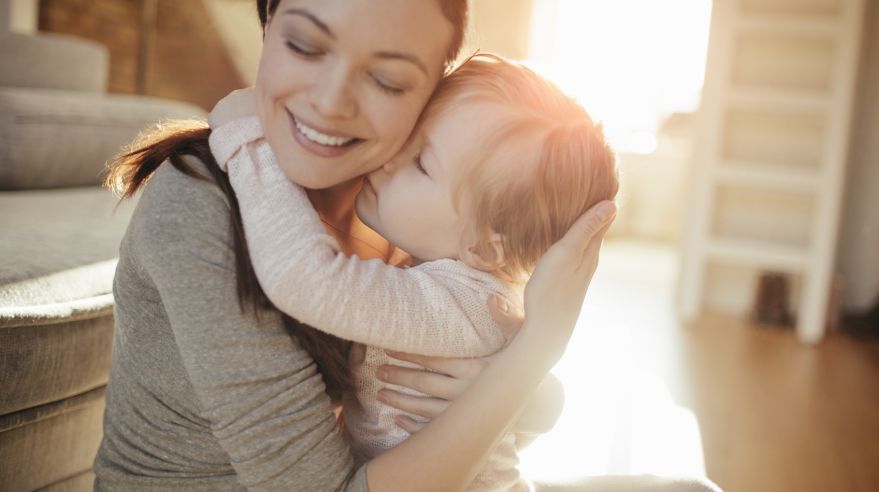 Skloňovanie
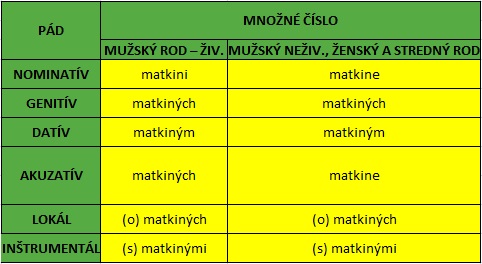 !!! Všimni si !!!
V N pl. vždy mäkké -i:  matkini známi, kamarátkini rodičia, učiteľkini žiaci.
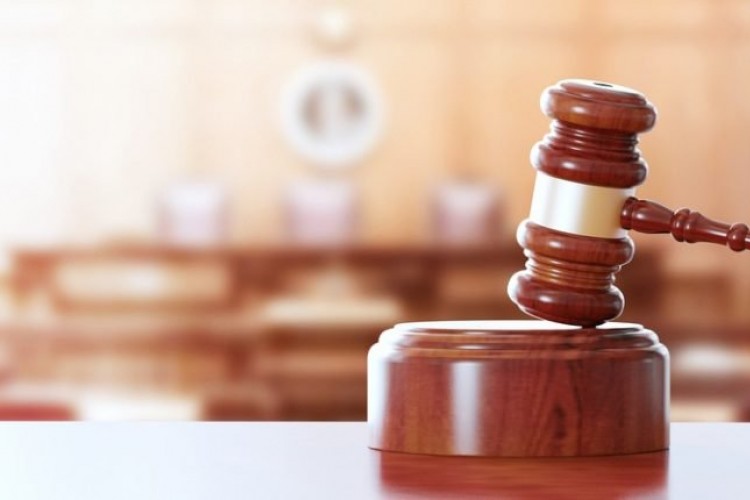 POZOR!
Dôchodkyňa – dôchodkynina, dôchodkynin... 
Oslávenkyňa – oslávenkynina, oslávenkynino...
Sudkyňa – sudkynina, so sudkyninými...
Poslankyňa – poslankynina, poslankynin 
Umelkyňa – umelkynina, umelkynin... 

Ktoré podstatné mená ešte končia na -yňa?
Cvičenia 
1.) Doplň správne hlásky:
Z Jank__n__ch starých hračiek, korytnačk__n pancier, Ev__n__ nové pero, lekárk__na práca, v učiteľk__n__ch modrých očiach, Hank__n dobrý nápad, líšk__n__ mláďa, priateľk__n__ ochotní rodičia, vnučk__ne obľúbené rozprávky, s novým trénerk__n__m zverencom, speváčk__n__ obdivovatelia, susedk__na mačka, Dank__na bábika, s riaditeľk__nou zástupkyňou, mačk__na mištička, účtovníčk__n počítač, kamarátk__na kolegyňa.
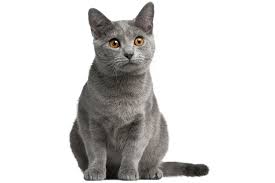 2.) Doplň  chýbajúce i/í, y/ý:
3.)Nájdi v texte privlastňovacie prídavné mená a urč ich gramatické kategórie a vzor:
Spolužiačka Laura žiarila pri učiteľkiných pochvalných slovách. Z kuchyne sa cez okienko šíril kuchárkin smiech. Dnes budeme kontrolovať plynové sporáky                v rodinných domoch na týchto uliciach: Sládkovičova, Bernolákova a Hurbanova. Táto postava je zrejme maliarovým autoportrétom. Najmladšia sestra sa akoby zázrakom dostala k bratovým veciam. Nároky                      na futbalistovu techniku na kondíciu sa stále zvyšujú. Ak publikum po dosiahnutom góle skanduje hráčovo meno, je to príjemný a burcujúci pocit.
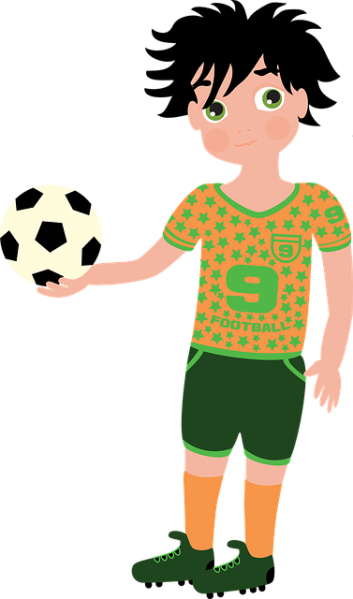 4.) Ktoré prídavné mená z textu sa skloňujú podľa vzoru matkin?
Naša mama je lekárkou. Preto občas my dve so sestrou bývame samy doma. Pokým neskončí mamina služba, bývam ja Vierkinou opatrovateľkou. Chodievam s ňou na ihrisko, kam chodí aj sestrina kamarátka. Volajú ju Ema. Spolu si pečú pieskové koláčiky. O chvíľu sú obidve samý piesok. Najradšej by chodili bosými nohami. Susedovi synovia sa tu radi sami bicyklujú. Správkynina nálada nebola minule dobrá. Musela ich napomínať pre rýchlu jazdu a neohľaduplné správanie. Nuž, sme všelijaký. Jeden je milý, kamarátsky, ohľaduplný, iní sú bezočiví, neslušní alebo nepriateľskí. 
Medzi ktorých patríš ty?
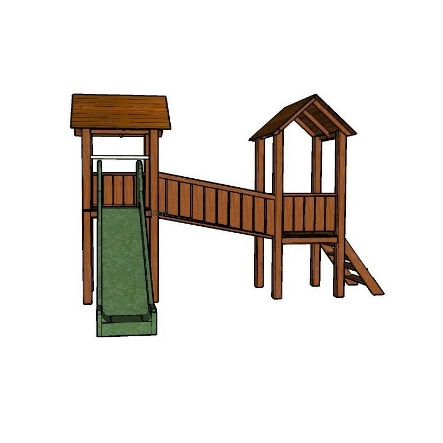 5.) Ktoré slová sú nesprávne napísané? Oprav ich!
Petryne, otcovi, veštkyňa, sesternicina, Milanovy, ujovími, tetynou, babkinou, vládkynin,
predavačkiny, mamin, Karolínino


6.) Z  podčiarknutých  podstatných  mien  utvor  privlastňovacie prídavné  mená (individuálne) 
v správnom tvare:  
Nela bábika                        sused oknom                      	 sestra  rozprávaniu            kukučka  vajcami
brat  perá                           Katka   bratmi                    	 diviak srsť                          	  Juro  otcovi                                                                                                        
myška chvosty                   kohút  perie                       	 lastovička zobák                 srnec  parohy
Hanka  priatelia                kamarátka  knihách             Lenka  okuliaroch                kaderníčka  nožniceMilka tulipány                   medveď  kožuch                 	 Rado  kamarátky                 žiak radosť
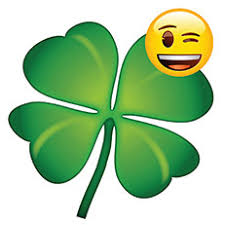 Ďakujem za pozornosť! Vypracoval: Mgr. Tomáš Bielik